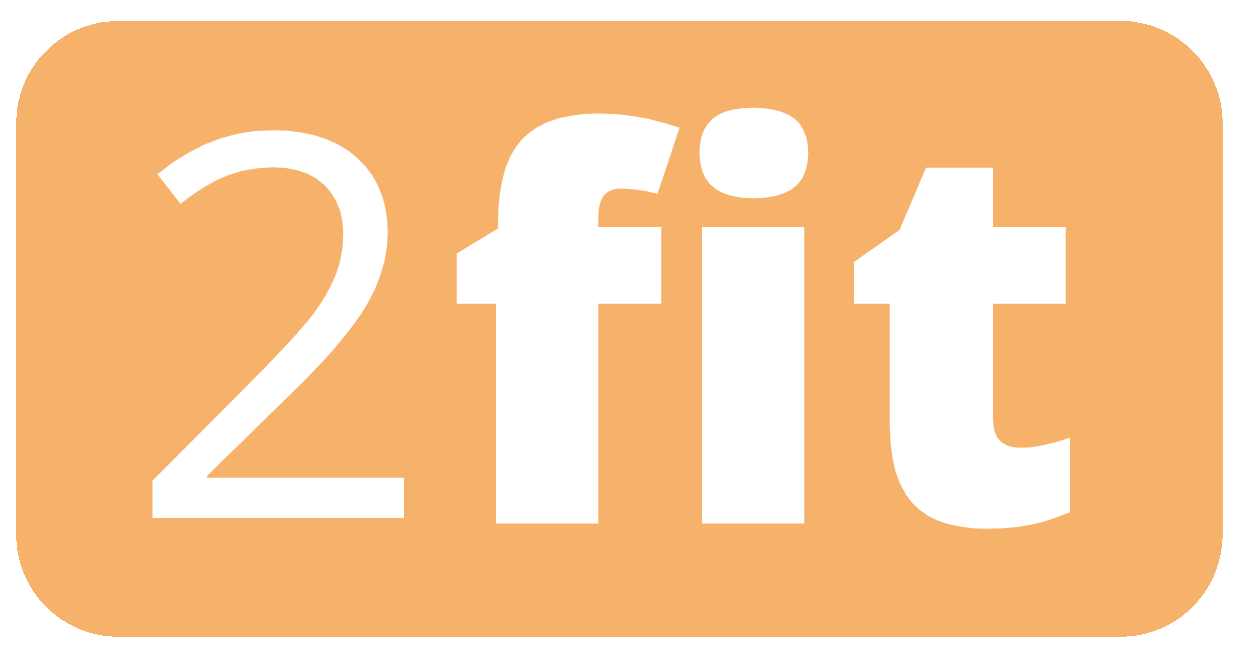 - Fit Together -
Akhil Jariwala, Matthew Landis,
Autumn Warren, Kaughlin Caver

Online/Local Community
October 18, 2019
Problem/ Solution Overview
Due to conflicting schedules, differing goals, and the intimidating gym atmosphere, exercisers often struggle to find and connect with a workout partner.

2Fit empowers users to connect with others who have similar abilities, goals, and schedules. Once matched, 2Fit helps workout partners reach their fitness goals together.
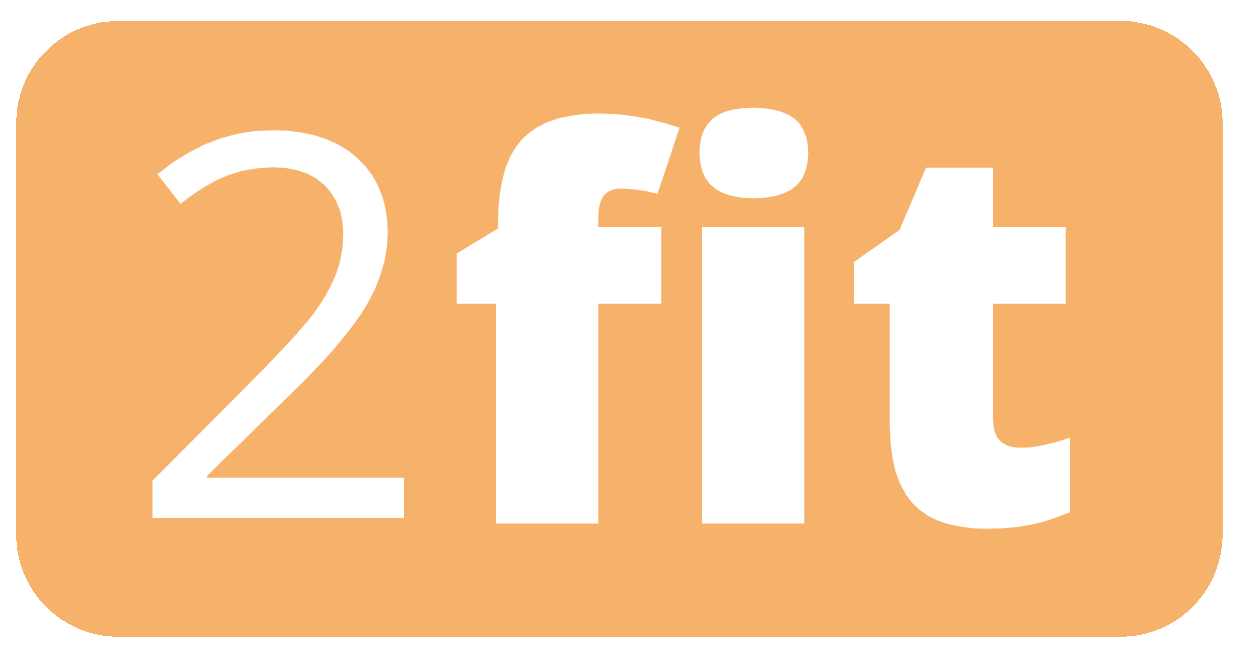 - Fit Together -
Tasks
Find compatible fitness buddies
complex
Schedule joint workouts
medium
Support and hold each other accountable
simple
Storyboards - Find compatible buddies scene
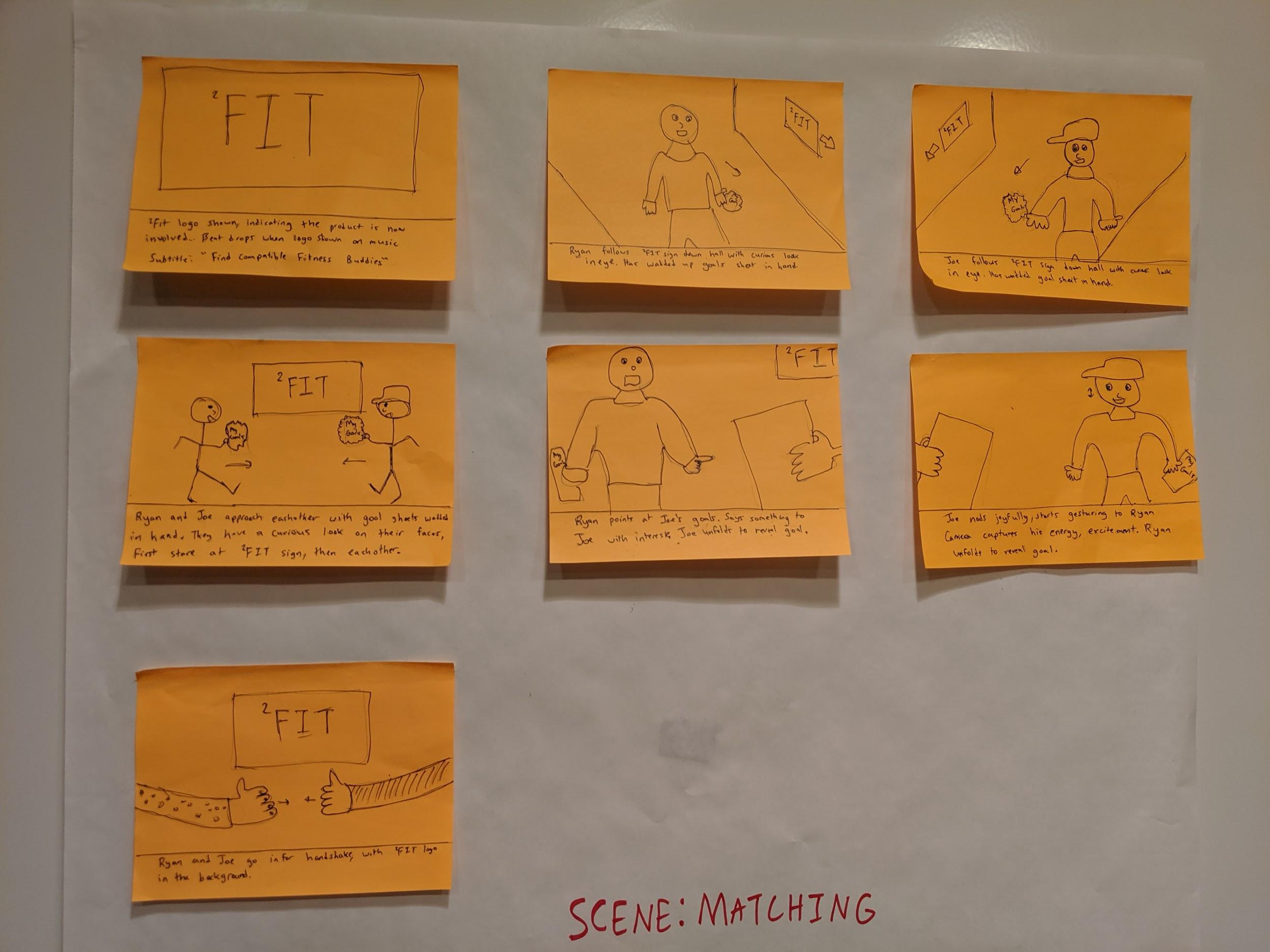 Storyboards - Schedule joint workouts scene
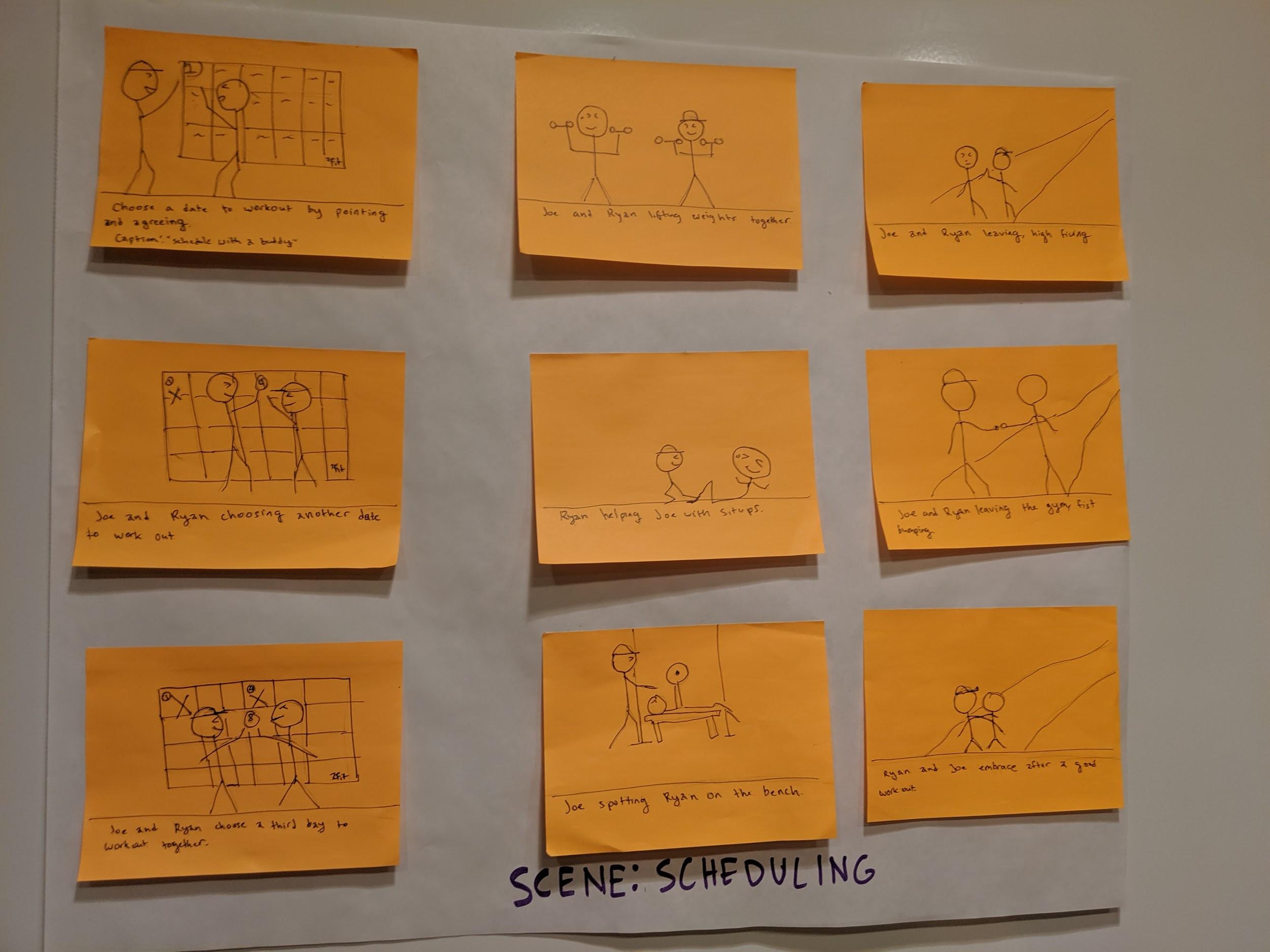 Storyboards - Receive support and be held accountable scene
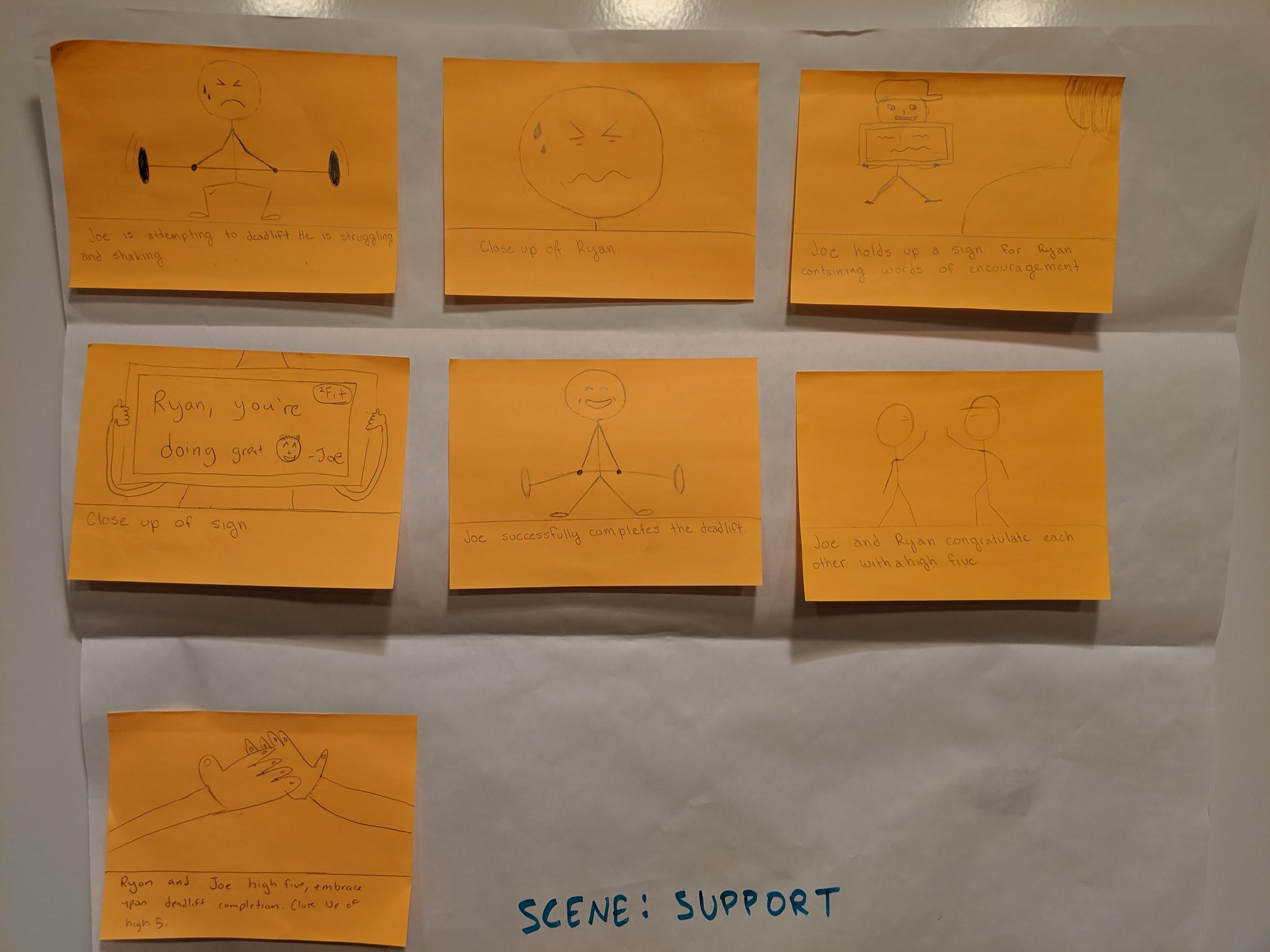